PROGRAM BANTUAN PDK 
KEMDIKBUD 2024
PROGRAM STUDI TEKNOLOGI PANGAN 
UNIVERSITAS PGRI SEMARANG
&
PROGRAM STUDI TEKNOLOGI HASIL PERTANIAN
UNIVERSITAS VETERAN BANGUN NUSANTARA SUKOHARJO
Analisis  Protein
Pentingnya mempelajari Prinsip  dan metode Analisa Protein
Nutrition labelling
Menentukan harga produk
Banyak produk yang menggunakan protein sebagai dasar perhitungan harga, seperti sereal,  susu, dll.
Menginvestigasi sifat fungsional suatu produk pangan
Kandungan kasein pada susu dapat berfungsi sebagai koagulan pada pembuatan keju
Kandungan albumin pada telur dapat berfungsi sebagai foaming agent
Menentukan senyawa bioaktive yang ada pada produk
Keberadaan enzim maupun enzim inhibitor yang berasal dari protein, misalnya adalah enzim  proteolitic pada proses pelunakan daging, enzim pektinase pada proses pematangan buah,  dll.
Analisa protein dibutuhkan ketika....
Ingin mengetahui kandungan protein total
Kandungan protein tertentu pada campuran
Kandungan protein pada isolasi protein maupun pemurnian  protein
Kandungan non-protein nitrogen
Komposisi asam amino
Kandungan nutritive dari protein
Metode analisa Protein
Analisis Kualitatif
     Biuret, Ninhidrin
Analisis Kuantitatif
  Kjedahl, Titrasi Formol, Lowry Method dll
1. Metoda Kjeldahl
Prinsip :
Peneraan jumlah protein secara empiris berdasarkan jumlah N di dalam bahan. 
Setelah bahan dioksidasi, amonia (hasil konversi senyawa N) bereaksi dengan ammonium sulfat,
Dalam kondisi basa, ammonia diuapkan kmd ditangkap dg larutan asam.
Jumlah N ditentukan dengan titrasi HCl atau NaOH
Berdasarkan prinsip tsb, metoda Kjeldahl dibagi dalam 3 tahap, yi : destruksi, destilasi dan titrasi
a. Tahap Destruksi
Sampel dipanaskan dalam asam sulfat pekat sehingga bahan terdestruksi menjadi unsur-unsurnya.
 Suhu destruksi 370-410oC
Elemen karbon, hidrogen teroksidasi menjadi CO, CO2 dan H2O
 Nitrogen akan berubah menjadi  Ammonium Sulfat (NH4)2SO4
Untuk  mempercepat destruksi perlu ditambah katalisator :
 Campuran Na2SO4 & HgO (20:1)
 K2SO4
CuSO4
Reaksi :                                  Cu SO4 + Na2 SO4
R-CH (NH2)-COOH + H2SO4                                    CO2+   H2O+NH3 + SO2                                                                     NH3 + H2SO4                                  (NH4)2SO4 (Hijau jernih)
b. Tahap Destilasi
Ammonium Sulfat hasil destruksi dipecah menjadi amonia (NH3) dengan penambahan NaOH sampai alkalis dan pemanasan.
Agar selama destilasi tidak terjadi superheating, maka ditambahkan zink (Zn)
Amonia yang dibebaskan  didestilasi. 
Hasil destilasi (destilat) ditampung dengan cairan titran HCl 0,1 N 
  Reaksi :
 (NH4)2SO4 + NaOH                     NH3 + H2O + Na2SO4
  NH3 + HCl                                  NH4 Cl
c. Tahap Titrasi
Kelebihan  HCl ditirasi dengan NaOH standart (0,1 N) dan digunakan pp sebagai indikator
 Reaksi :     
              		  	PP
 HCl sisa + NaOH                      NaCl + H2O
Presentase N dihitung dengan rumus :
                    ml NaOH blanko- ml NaOH sampel 
 % N = ---------------------------------------------------xN NaOH x14,008 x 100%
                        berat sampel (g) x 1000

 Presentase protein = % Nitrogen x Faktor konversi
Konversi Kadar N menjadi Kadar Protein pada Beberapa Bahan Pangan
Metode	Kjedahl
Kjedahl Instrument
Destruksi
Destilasi
Titrasi
Keunggulan dan Kelemahan Metode Kjeldahl
Keunggulan
Kelemahan
Mengukur semua total N (senyawa  lain yang memiliki N terukur sebagai  protein)
Membutuhkan waktu yang lama (2- 3 jam)
Menggunakan reagen yang korosif
Dapat diaplikasikan pada semua
jenis produk pangan
Tidak mahal (metode terpisah, tidak  automatis)
Akurat untuk mengukur kadar  protein kasar
Contoh soal
Pada penentuan kadar protein sosis dengan metode Kjeldahl didapat data sbb : 

Berat sosis 0,5 g dilakukan distruksi, distilasi dan titrasi
 Titrasi dilakukan dg NaOH 0,1 N dan dibutuhkan 15 ml, sedang kebutuhan titrasi untuk blanko =  25 ml. BA N = 14,008 dan faktor konversi  (f) =6,25
 Hitunglah % protein sosis tsb.
Jawab :
                ml NaOH blanko- ml NaOH sampel 
 % N = -------------------------------------------------x N NaOH x 14 x 100%
               berat sampel (g) x 1000
       
        =  (25-15) x 0,1 x 14x 100%
                        0,5 x 1000
            = 2,8%
% Protein = 6,25 x 2,8 = 17,5 %
2. Metode Titrasi Formol
Metode ini digunakan untuk menentukan kadar protein pada bahan pangan yang pada proses pengolahannya menyebabkan protein terdegradasi 
Co. yogurt, tempe, susu dll
Prinsip 
 Larutan protein dinetralkan dengan NaOH
 Direaksikan dg Formaldehide yg akan mengikat gugus amino
 Penentuan protein didasarkan pada titrasi gugus karboksil pada asam amino, menggunakan larutan NaOH dan indikator pp
  Konsentrasi protein dihitung dari: % Protein = T (ml titran) x FK
Rumus :

                    ml NaOH blanko-ml NaOH sampel 
%N =   _____________________________x  N NaOH x 14 x 100%
                                  g Bahan x 1000
% Protein = % N x Faktor konversi
Reaksi :
                                        NaOH
    R-CH (NH2)-COOH                      R-CH (NH3+)-COOH      pH netral
    R-CH (NH3+)-COOH + CH2O                  R-CH COOH  
                                                              
                                     formalin        HOH2C-N-CH2OH

                                                             Dimethilol
          R- CH-COOH+ NaOH                     R-CH-COONa+
    
 HOH2C-N-CH2OH                         HOH2C-N-CH2OH
Contoh soal
Hitunglah kadar protein (%) soygurt yg ditentukan dengan metoda titrasi formol,bila diketahui : berat sampel soygurt 2,5  gram.Titrasi terhadap sampel membutuhkan NaOH O,1 N sebanyak 17,5 ml, sedangkan titrasi blanko membutuhkan NaOH sebanyak 35 ml. F Soygurt = 5, 3
Jawab :
              ml NaOH blanko---m l NaOH sampel 
%N =   ________________________________    x  N NaOH x 14 x 100%
                                  g Bahan x 1000

                35- 17,5
 % N = __________    x 0,1 x 14,008 x 100%
             2,5  x 1000
         = 0,98056

% Protein soygurt =  0,98056 x 5,3 
                                 = 5,197%
3. Folin- Lowry’s Method
–	Prinsip dasar
–	Menggabungkan metode biuret (mereaksikan ion Cu dengan ikatan peptida) dengan  reagen Folin-Ciacalteu yang kemudian bereaksi dengan residu tyrosin dan tryptofan  yang terkandung dalam protein produk pangan membentuk warna biru
Lowry Method
Inkubasi 10 menit
pada 50 oC
Dibaca pada  540 nm
Keunggulan dan Kelemahan
Kelemahan
Keunggulan
Variasi warna yang lebih beragam  dibanding biuret pada protein yang  berbeda
Intensitas warna tidak selalu  sebanding dengan kadar protein
Reaksi dapat dipengaruhi oleh  sukrosa, lemak, monosakarida, buffer  fosfat, amonium sulfat, komponen  sulfihidril.
Sangat sensitif (50-100 kali lebih
sensitif dibanding biuret)
Tidak terpengaruh adanya  kekeruhan sampel
Sangat spesifik
Sederhana dan cepat (1-2 jam)
Absorpsi UV (280 nm)
Sebagian besar protein memperlihatkan absorpsi sinar UV pada  280 nm karena mereka mengandung sisi rantai  “chromophoric” seperti tyrosine, tryptophan, dan  phenylalanine.
Bahan –Reagen Folin-Lowry
Reagen A : Larutkan 100 g Na2CO3 dalam NaOH 0,5 N hingga mencapai volume 1000 ml
Reagen B : Larutkan 1 g CuSO4. 5 H2O dalam aquades hingga mencapai volume 100 ml
Reagen C : Larutkan 2 g K-Na-Tratrat dalam aquades hingga volume mencapai 100 ml
(Larutan A, B dan C dapat disimpan)
Reagen D :  Campur 15 ml reagen  A, 0,75 ml  reagen B dan 0,75 ml reagen C kemudian dikocok  hingga homogen
Larutan E : Encerkan  5,0 ml  reagen  Folin-Ciocalteu  2 N  menjadi  volume   50 ml lalu dikocok  hingga homogen.
Larutan Standar serum Bovin albumin 0,3 mg/ ml :
           Larutkan  0,03  g  serum  bovin  albumin (BSA) ke dalam larutan buffer sitrat 0,02 M pH 6,0 yang  telah  didinginkan  pada  suhu  10oC  selama  24 jam hingga mencapai volume 100 ml. Jadi kadar = 30 mg/100 ml atau 0,3 mg/ml
Prosedur
Buat larutan serum bovin albumin standar  0,3 mg BSA/ ml atau 30 mg BSA / 100 ml
Dari larutan gula standar tersebut dilakukan pengenceran sebagai berikut
Catatan :
    untuk mencari Kadar BSA caranya sbb
    Misal mencari Kadar BSA Tabung no 2 = 0,2/1 x 0,3 mg = 0,06 mg/ml 
     atau                                                                                     = 6 mg/100 ml
Cara KerjaKedalam masing-masing tabung ditambahkan 1,0 ml reagen D segera dikocok dengan vortex dan diinkubasikan pada suhu ruang selama 15 menitKemudian ditambah 3 ml reagen E (reagen Folin-Ciocalteu), dikocok dengan vortex secepatnya dan diinkubasikan pada suhu ruang selama  45 menit.Masing-masing tabung dibaca OD-nya dengan spektrofotometer pada panjang gelombang 540 nm. Hasil pembacaan dibuat kurva standar dan persamaan regresi linier yang menunjukkan hubungan antara konsentrasi protein (absis) dan OD (ordinat). Persamaan regresi kurva standar BSA yang dimaksud adalah:                                               Y = a + bX  Keterangan  Y = absorbansi spektrofotometer		   a  = konstanta		   b  = koefisien regresi (slope)		   X = konsentrasi protein.
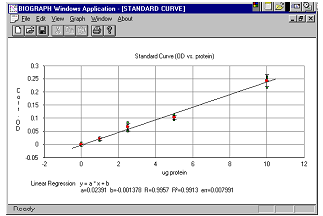 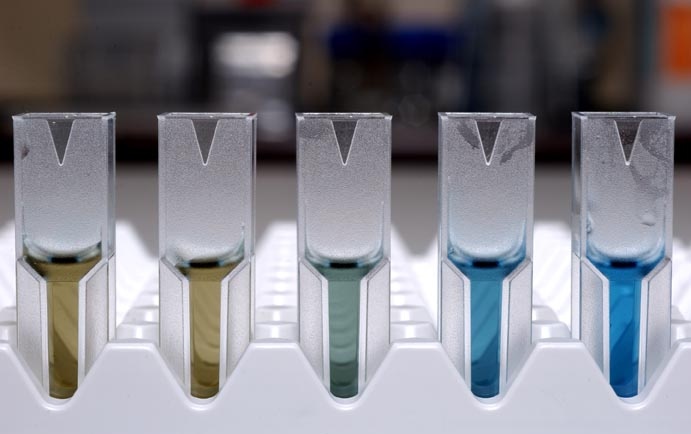 Gambar Larutan standart sesuai Konsentrasi (tdp gradasi warna)
Gambar Persamaan regresi larutan standard yang diperoleh dari Hubungan antara Konsentrasi Larutan dengan pembacaan Absorbansi  menggunakan  Spectro-fotometer UV-Vis
Sekilas Spektrofotometer UV-VIS
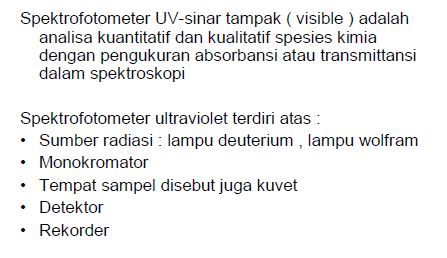 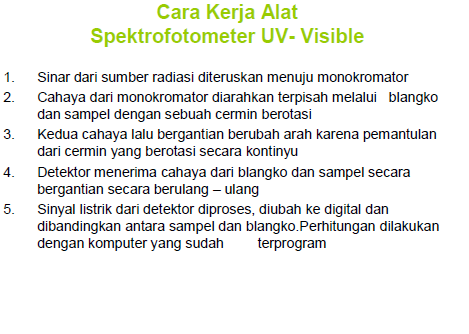 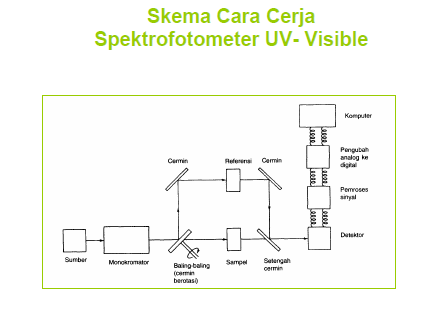 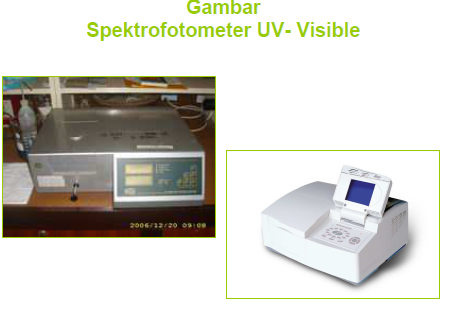 Contoh soal :
Hasil penetapan kadar protein dalam kecap didapat data sbb : Bobot sampel yang ditimbang = 4,6125 gram.  Kemudian di’ad’kan dengan aquades hingga 100 ml. Larutan kemudian dipipet sebanyak 5 ml dan kemudian dimasukkan dalam labu takar dan di’ad’kan sampai 100 ml. Kemudian 5 ml sampel ditetapkan kadar proteinnya dengan metode Lowry dan terbaca absorbancenya 0,565. Tentukan kadar proteinnya jika  diketahui : Larutan standart = 10 mg BSA/ 50 ml. Kurva Standard dibuat sbb:
Jawab
1. Membuat Tabel Hub Konsentrasi Lar Standart dan Absorbansinya.
2. Mencari Persamaan Regresi lar. Standard menggunakan exel ( Lihat penjelasan pada Video)Persamaan Regresi : Y = 0,1759x+ 0,0024
3. Menghitung pengenceran sampel yg mengandung protein sbb :

 4, 6125/100
                                    20 x              
                     5/100
                                                      20 x
                         5 ml
Jadi pengenceran sampel = 20 x 20 = 400 x
4. Menghitung % protein dengan rumus  sbb
                                (Y-a)/b x FP
    % Protein =---------------------------------- x 100 %
                             Berat sampel (mg) 
     Y     = absorbasi larutan sampel
      a,b = dari persamaan regresi kurva standart
      FP  = faktor pengenceran
(Y-a)/b = (0,565-0,0024)/0,1759
            = 3,1984 mg/ml
                          3,1984 x 400
% Protein =  --------------------------------- x 100 %
                         4, 6125 x 1000
                = 27,737%
Referensi
Andarwulan N, Feri Kusnandar, Dian Herawati. 2019. Materi Pokok Analisis Pangan. Universitas Terbuka
.Suzanne Nielsen. 2010. Food Analysis, 4th edition. Part II, Compositional Analysis of Food.
Terimakasih